Mid 19th Century Irish Immigration
From 1846-1850, Ireland experienced a 25% REDUCTION IN ITS POPULATION DUE TO A POTATO FAMINE.  The event was known as the “Great Hunger.” it stands as the primary example of the problem that plagued all western societies in this era: what to do with the poor? For over a million Irish the answer was “in the west.”
A few things you probably didn’t know about potato history…
1st introduced to Northern Europe at the end of the 16th century from the Andean Highlands of South America.
Quickly became a staple in the diet of peasants from Ireland to Russia due to its richness in minerals & high level of carbohydrates.
Was simple to plant, required little or no cultivation, and could grow in cool , damp climates.
One acre could support a peasant family of four for up to a year.
Peelings helped support the family cow and/or pig, further supplementing family income.
 Had a serious social impact on Irish peasant farmers, who ate an average of one to fourteen pounds per day.
Irish proverbs warned of “putting all your eggs in one basket.”
In 1845, an American fungus decimates the potato crop.
“Into The West” by Danny O’Keefe
What lyrics from the song stick with you?
Can you imagine a literal, as well as, a figurative “west” for the Irish?
What was the “west” for Americans at this time?
What drove/pulled Americans west during the antebellum era?
What issues in America did westward expansion bring to a boiling point?
For many Irish-Americans even today, traditional Irish music triggers a longing for the return home.
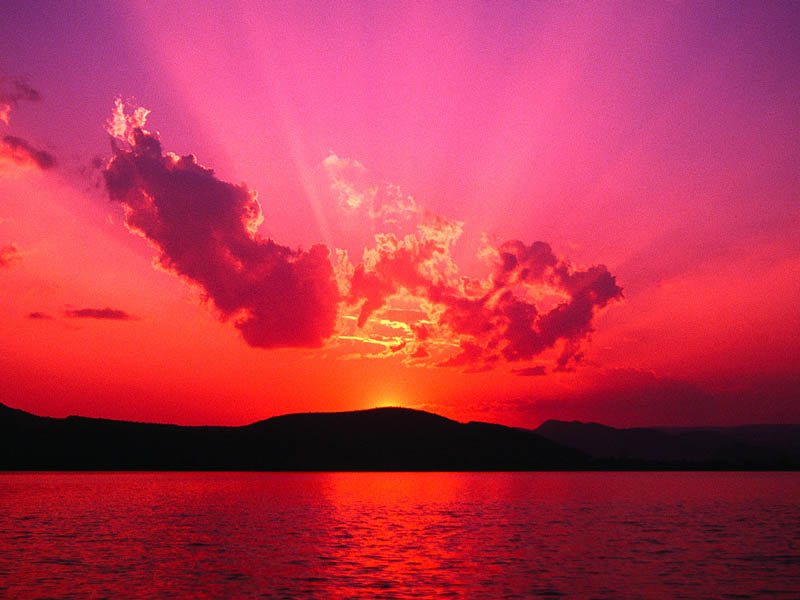 “A Mountaineer Is Always Free” by Tim O’Brien and Pierce Pettis
The first Scots/Irish to settle in the Appalachians were Presbyterian, but they, like the later post-famine wave of Roman Catholic immigrants were fleeing changing politics and the  religious persecution that went along with it.
Much of the Scots/Irish culture was preserved in those mountains through music, as well as, a lifestyle of timber cutting, trapping, hunting, and fishing.
What emotion(s) does the music of this song capture?
For two bonus quiz points - On what state flag does the title of this song appear?
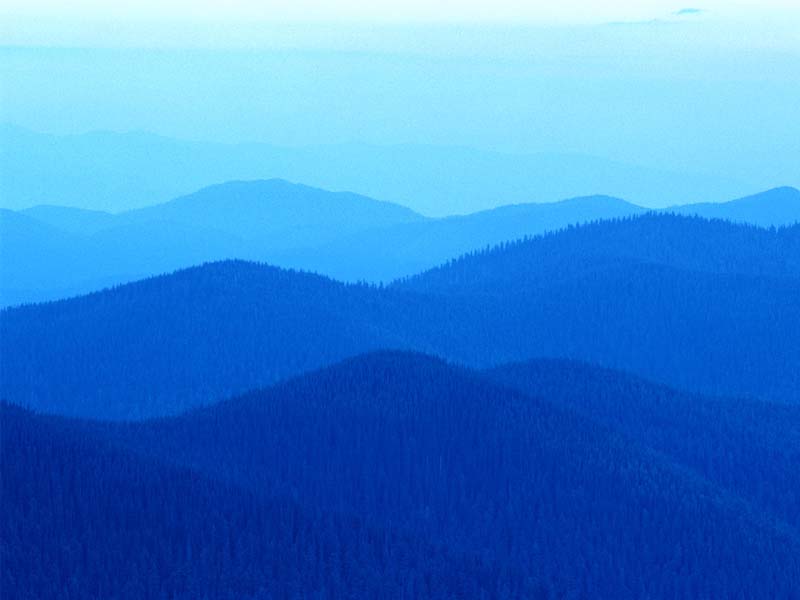 “Lost Little Children” by Tim O’Brien, Robin and Linda Williams
In the famine era, many parents traveled alone to  the new world.
Once they got an economic foothold in America, they would send for their children.
The children arrived with their names pinned on their coats and waited on their parents on the docks of a strange new land.
Due to inexact arrival schedules and difficulty of communication across the sea, many families never reconnected.
Try and empathize with the parents and children experiencing this tragedy as you listen to the song.
“John Riley” by Tim O’Brien and Guy Clark
Readily available room and board with regular pay made the U.S. Army attractive to many Irish immigrants.
Newly arrived Irish made up large percentages of the U.S. Army serving in the Mexican War.
John Riley was a deserter from the British Army in Canada
He fought with Zachary Taylor in Mexico and then deserted to the Mexican Army, heading a battalion called “The San Patricios”
They fought with distinction and are honored with memorials to their valor in Mexico.
What could have caused them to defect from the American Army?
John Riley was last seen in Vera Cruz, wearing his hair long to hide his shame, and living on the land promised him by the Mexican government in exchange for his service in the 1840s.
“Millworker” by James Taylor
The 1.8 million Irish immigrants to America, between 1845 and 1855, typically entered the work force at or near the bottom.
By the 1840s Irish women were displacing native-born women in the textile mills of Lowell and Waltham.
The Irish came into conflict with two distinct groups:  free blacks and native-born white workers.
Many Irish men went to work in American foundries, while others opened grocery and liquor stores.
Consider the physical and psychological effects of mill work on immigrants and their families.
What dangers are inherent in the work?  How might such work have led to reform efforts by the government in later years?
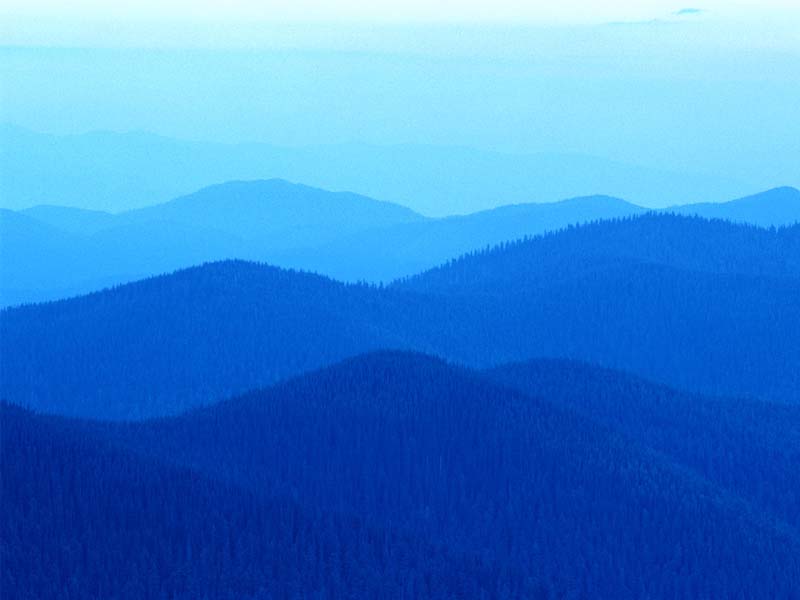 The American Response To Irish Immigration
Revived anti-Catholicism in America, particularly among native-born whites
Samuel B. Morse accuses Europe of purposely flooding America with Catholics to undermine her republican institutions.
Lyman Beecher issues A Plea For The West 
Nativist societies form with anti-inmigrant agendas – American Republicans and the Know-Nothing Party
“Bible Riots” take place in Philadelphia,PA
Protestants see their denomination as more democratic, and feel threatened by the Catholic hierarchy
After the Panic of 1837, Protestants view Catholics as a  threat to their jobs
Many Irish workers believe they could gain more by organizing and striking, than by farming
In 842, Commonwealth v. Hunt opens the door for the legal formation of labor unions in America.